МУНИЦИПАЛЬНОЕ БЮДЖЕТНОЕ ДОШКОЛЬНОЕ ОБРАЗОВАТЕЛЬНОЕ УЧРЕЖДЕНИЕ ЦЕНТ РАЗВИТИЯ РЕБЕНКА – ДЕТСКИЙ САД №8 «ДЮЙМОВОЧКА»
Метеоплощадка – как пространство развития 
STEAM – компетенций у дошкольников
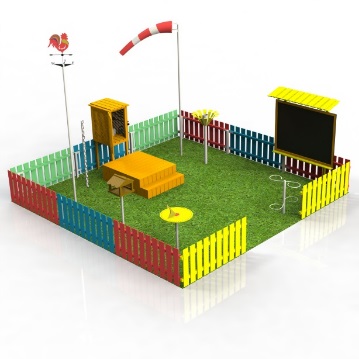 Подготовила воспитатель
Брагоренко  Татьяна  Александровна
Городской  округ Мытищи 
2019 г.
Актуальность
Стремительно меняющаяся жизнь заставляет нас пересматривать роль и значение исследовательского поведения в жизни человека и исследовательских методов обучения в практике образования. С началом ХХI века становится более очевидно, что умения и навыки исследовательского поиска в обязательном порядке требуются уже не только тем, чья жизнь уже связана или будет связана с научной работы, они необходимы каждому человеку.
 Творчество и изобретательность всегда занимали центральное место в российской истории прогресса, а креативность является ведущей компетенцией XXI века, поэтому вектор развития дошкольного образования совпадает с пределами и возможностями STEАM-образования.
STEAM – образование
детей дошкольного и младшего
школьного возраста
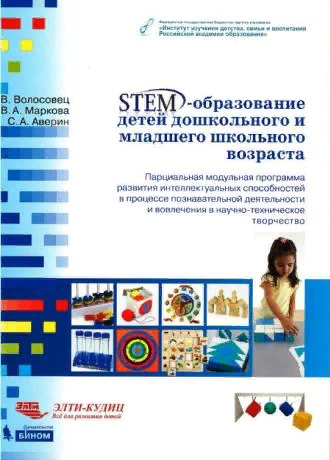 STEAM – технологии - это универсальный практико-ориентированный подход, который позволяет увлечь дошкольника интересной для него деятельностью и помогает справляться с задачами любой сложности. При этом дети получают практическую реализацию своих знаний. 
Аббревиатура STEAM
 (science – наука, 
technology – технология, 
engineering – инжиниринг, 
arts and math – искусство и математика)
 В своей работе мы используем второй модуль программы «Экспериментирование с живой и неживой природой»
Цель проекта:
Создание рабочей модели мотивирующей образовательной среды -метеоплощадки с использованием STEAM - технологий для развития интеллектуальных способностей детей в процессе познавательной деятельности и вовлечения их в научно – техническое творчество на всех этапах дошкольного детства.
Задачи:
развивать у детей навыки исследовательской деятельности;
учить детей устанавливая взаимосвязи между живой и неживой природой.
учить детей фиксировать свои наблюдения с помощью знаков, символов в календарях погоды, тетрадях наблюдений и т.д.
активизировать позицию родителей как участников педагогического процесса детского сада.
трансляция опыта на окружном методическом объединении воспитателей старших, подготовительных групп.
Метеоплощадка – как пространство развития STEAM – компетенций у дошкольников
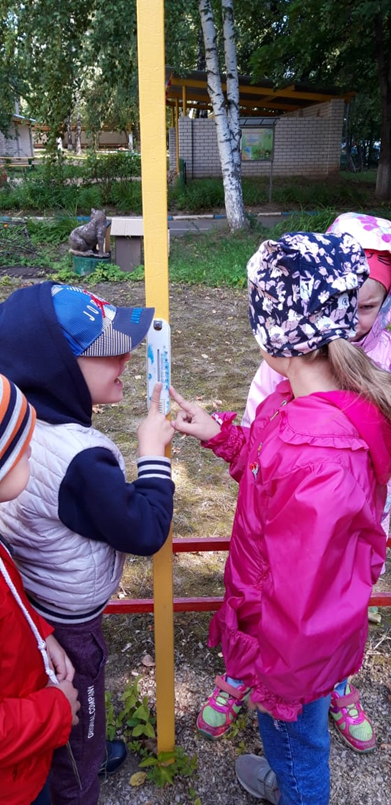 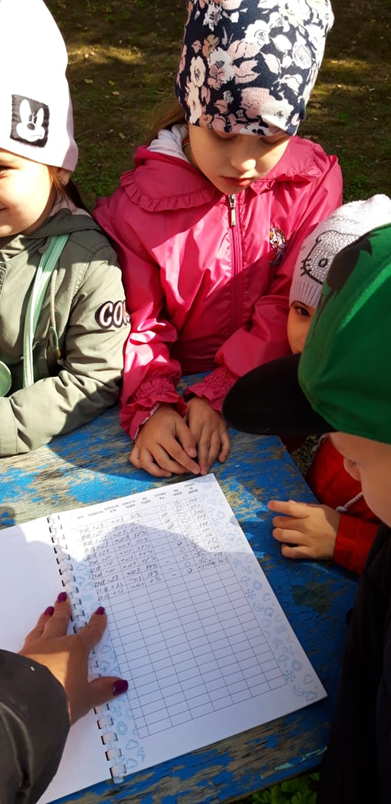 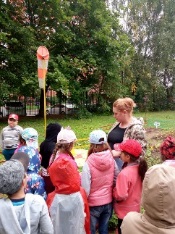 Термометр измеряет температуру воздуха
Ветряной рукав
позволяет определить
силу ветра
Дневник наблюдений
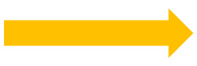 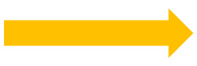 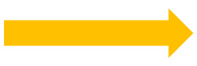 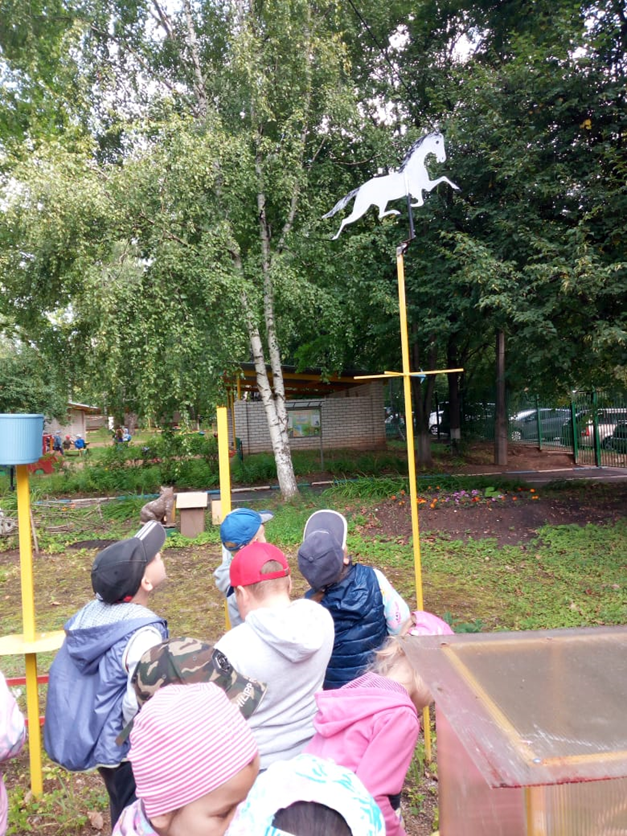 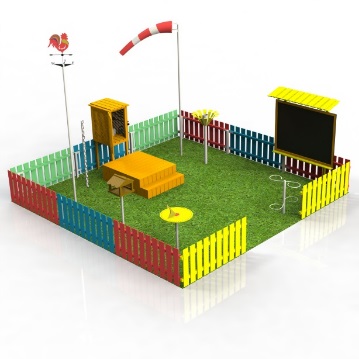 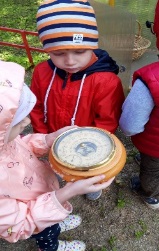 Барометр - отмечает перемены, происходящие в
воздухе.
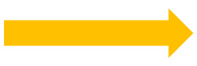 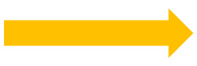 Флюгер помогает определять стороны света
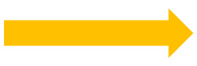 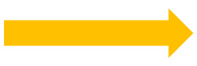 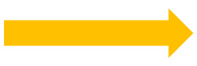 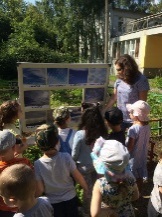 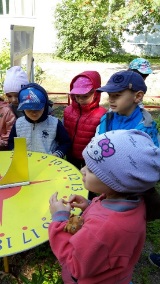 Солнечные часы - устройство для определения времени по изменению длины тени от гномона и её движению по циферблату.
Осадкомер - прибор для измерения атмосферных жидких и твёрдых осадков.
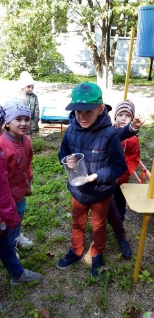 «Ловец облаков»
прибор по изучению и наблюдению за облаками
Ловец облаков
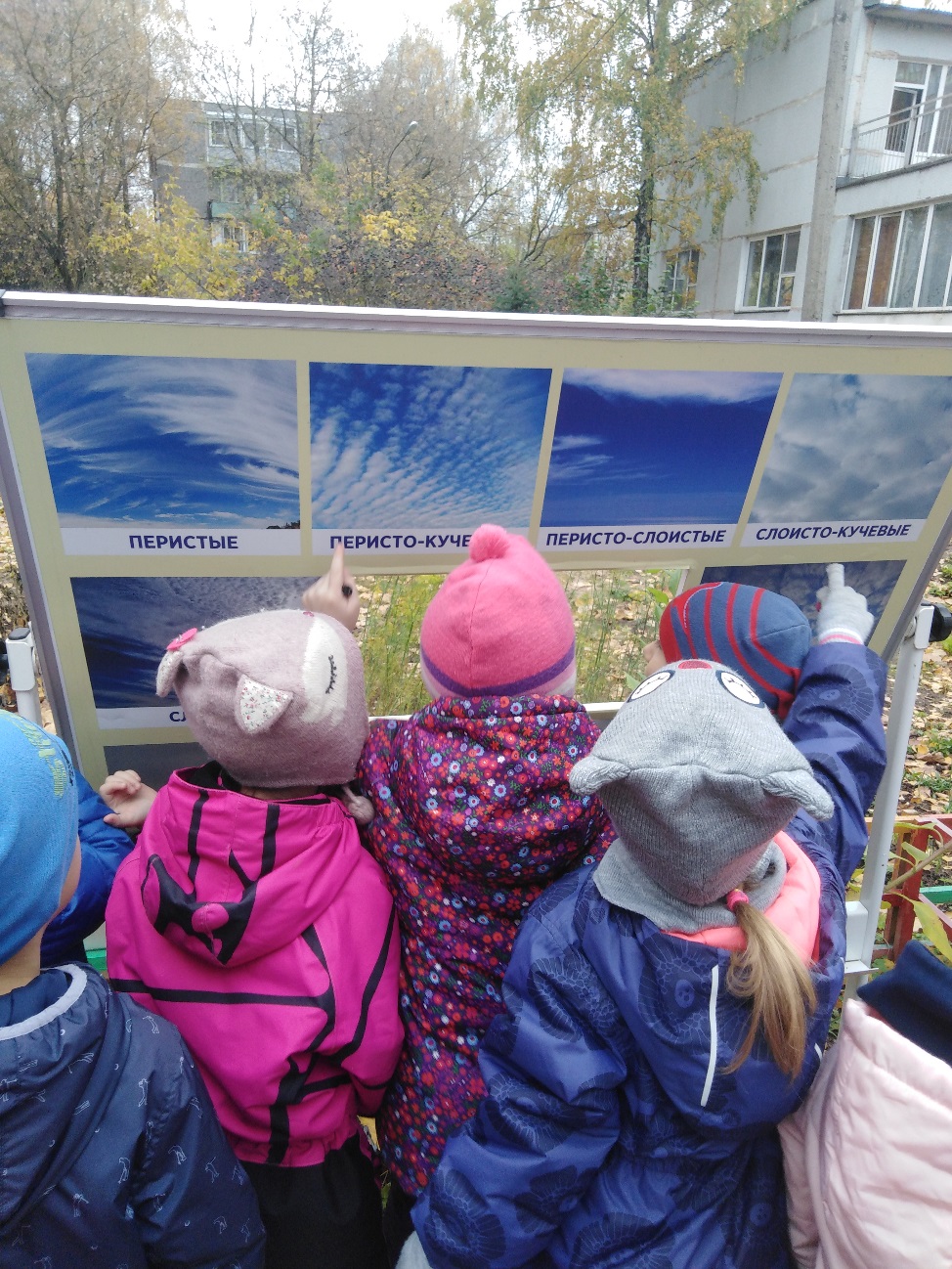 Ветряной рукавуказатель направления и силы ветра, который обычно устанавливается на аэродромах, его еще называют текстильный колдун.
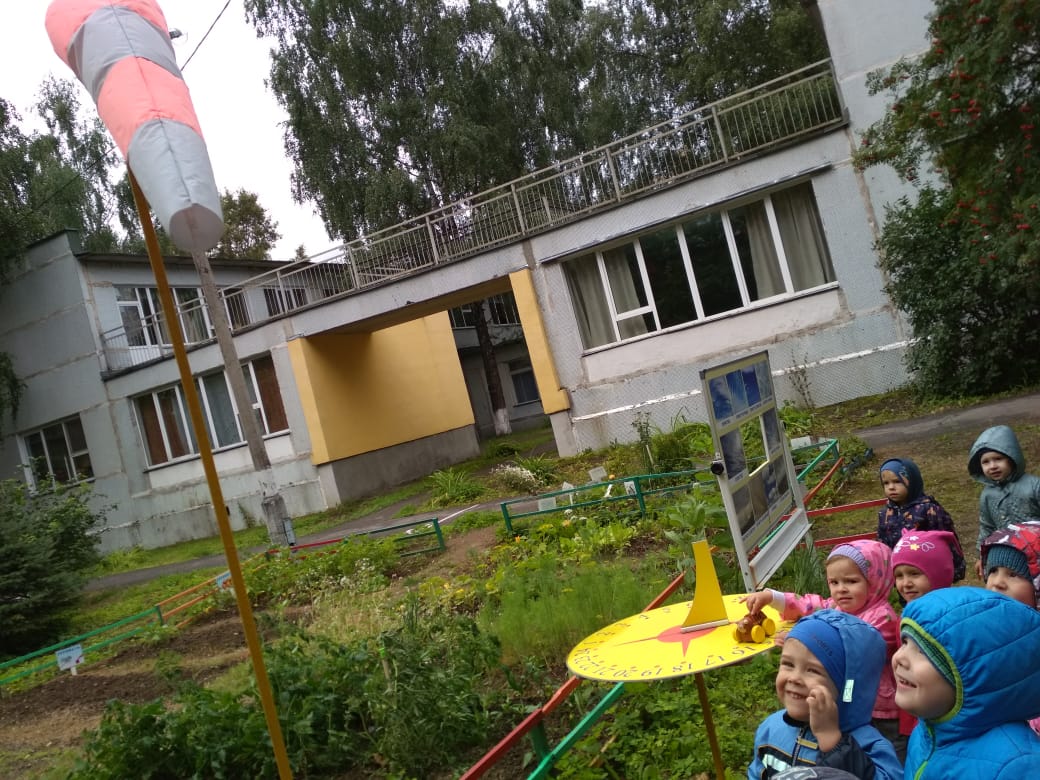 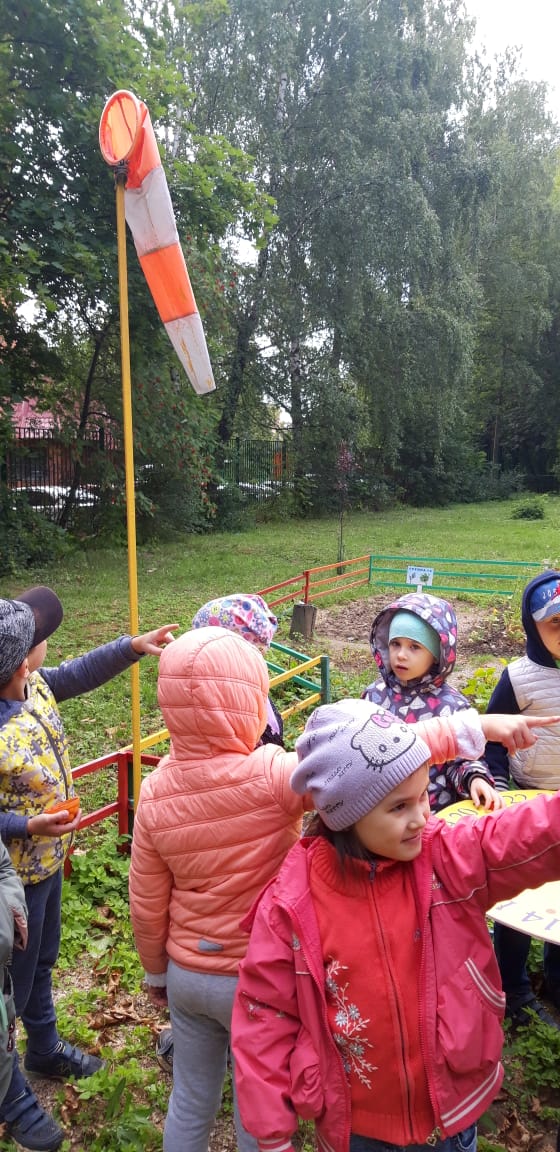 Осадкомер  служит для сбора и измерения количества выпавших атмосферных осадков.
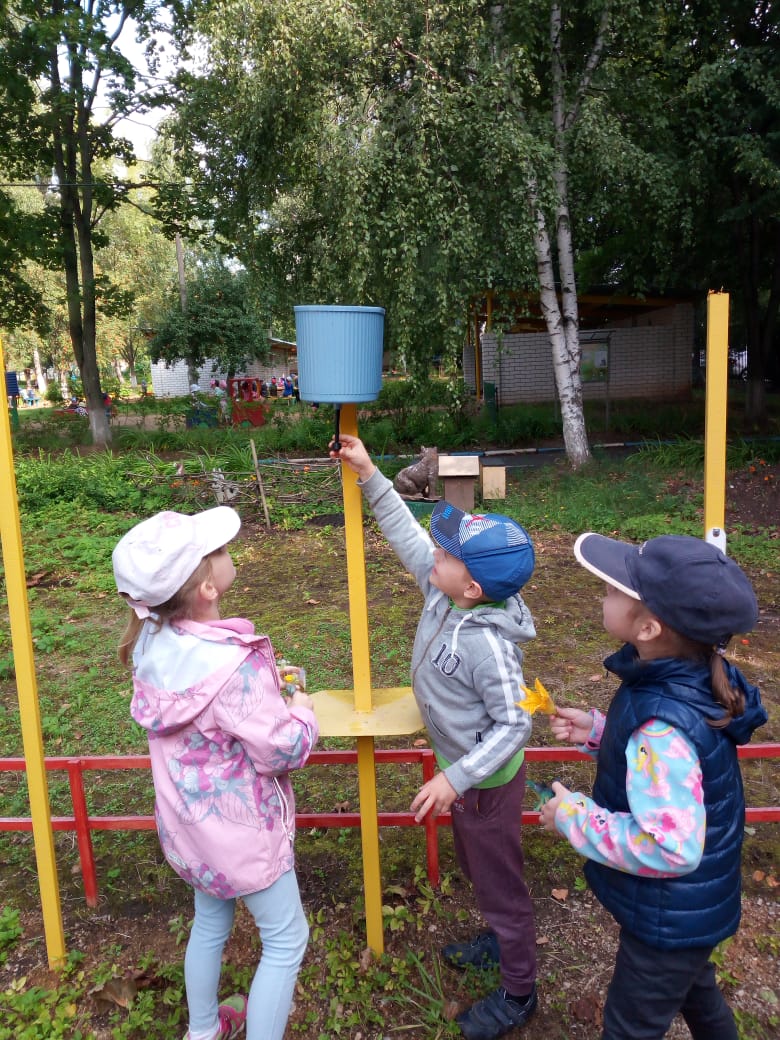 Термометрпозволяет при помощи воспитателя детям определять температуру окружающего воздуха и изучать такие понятия как «холодно», «тепло»
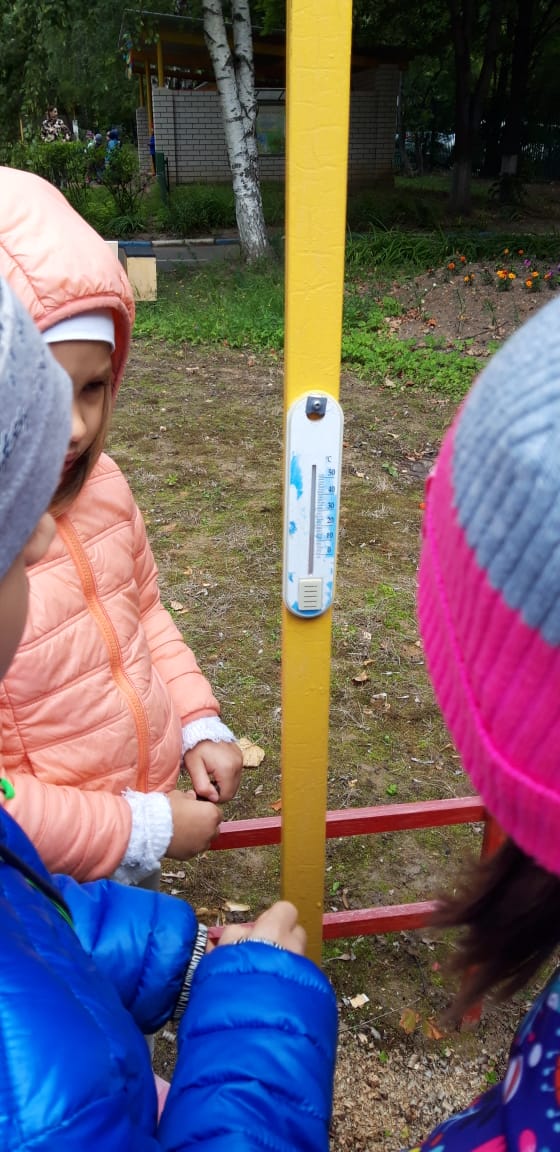 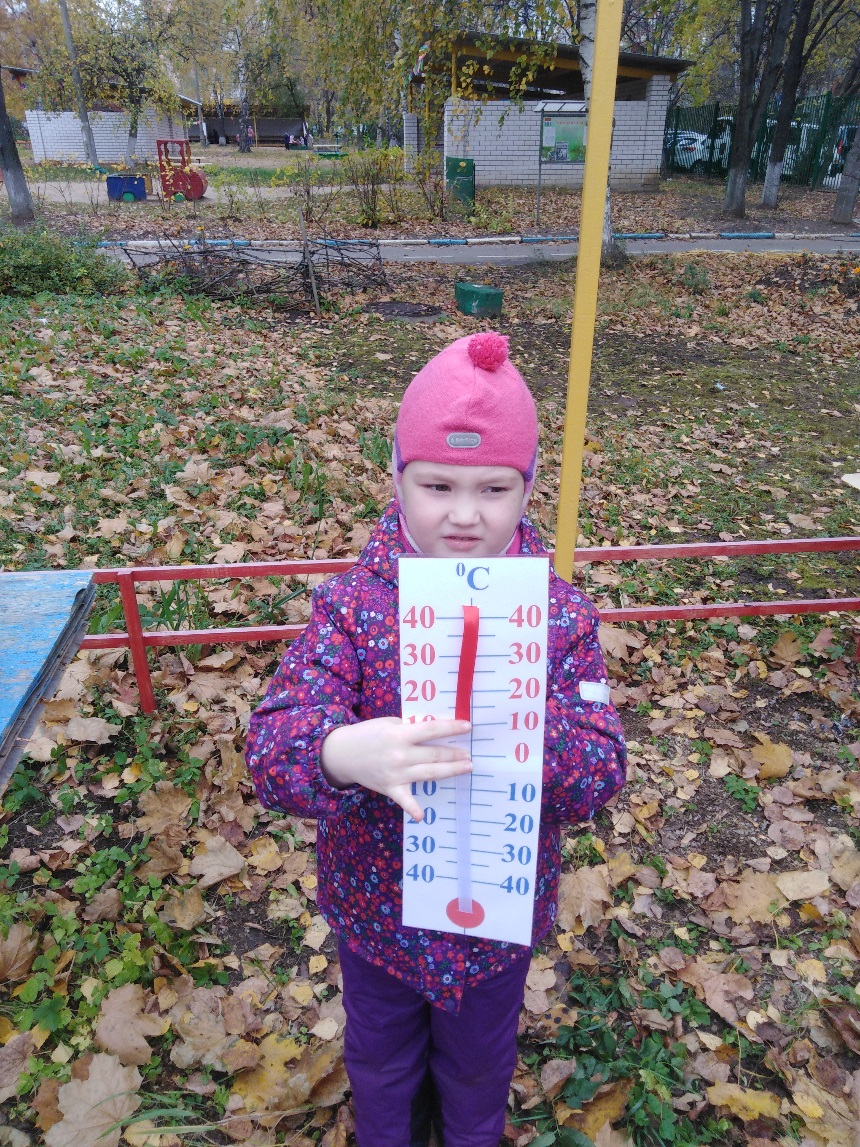 Барометрэто устройство для измерения атмосферного давления.
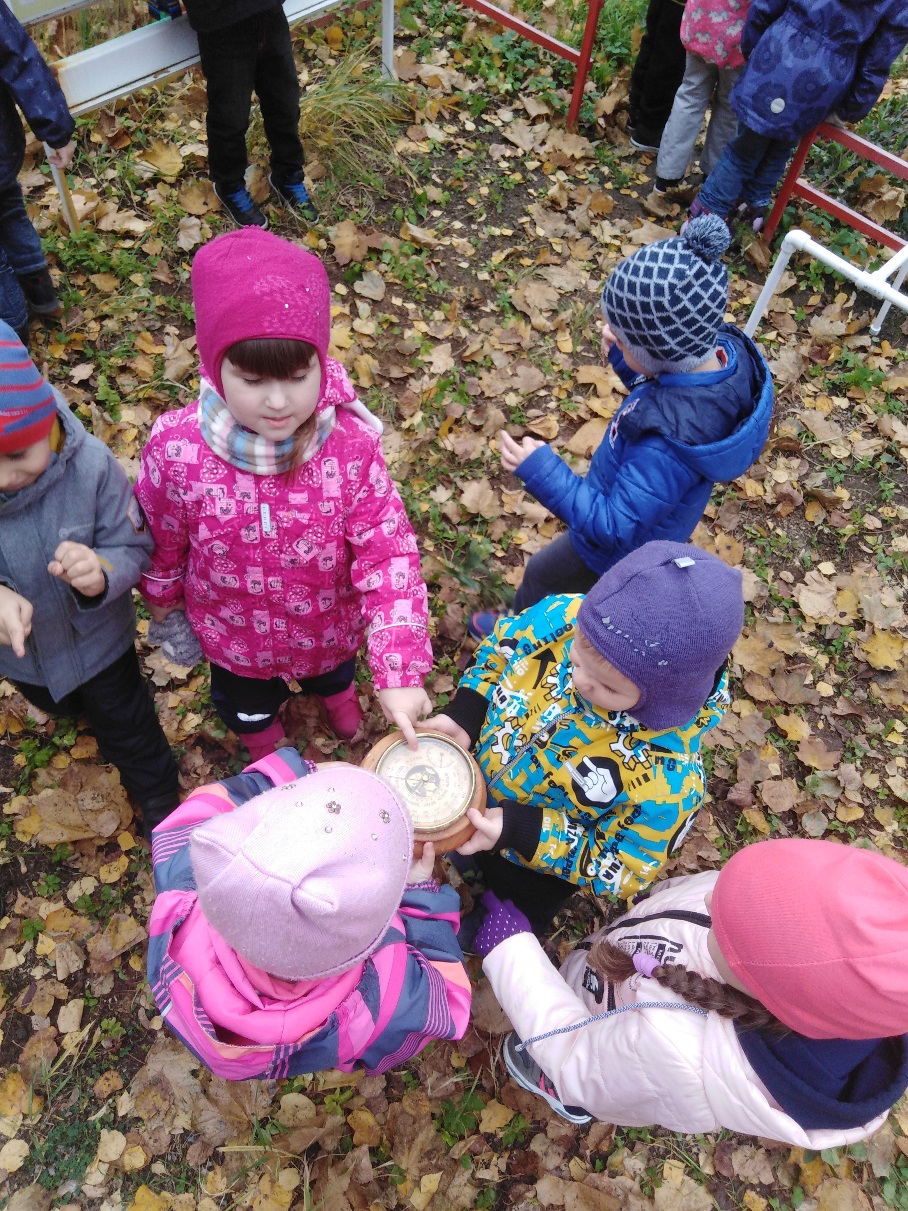 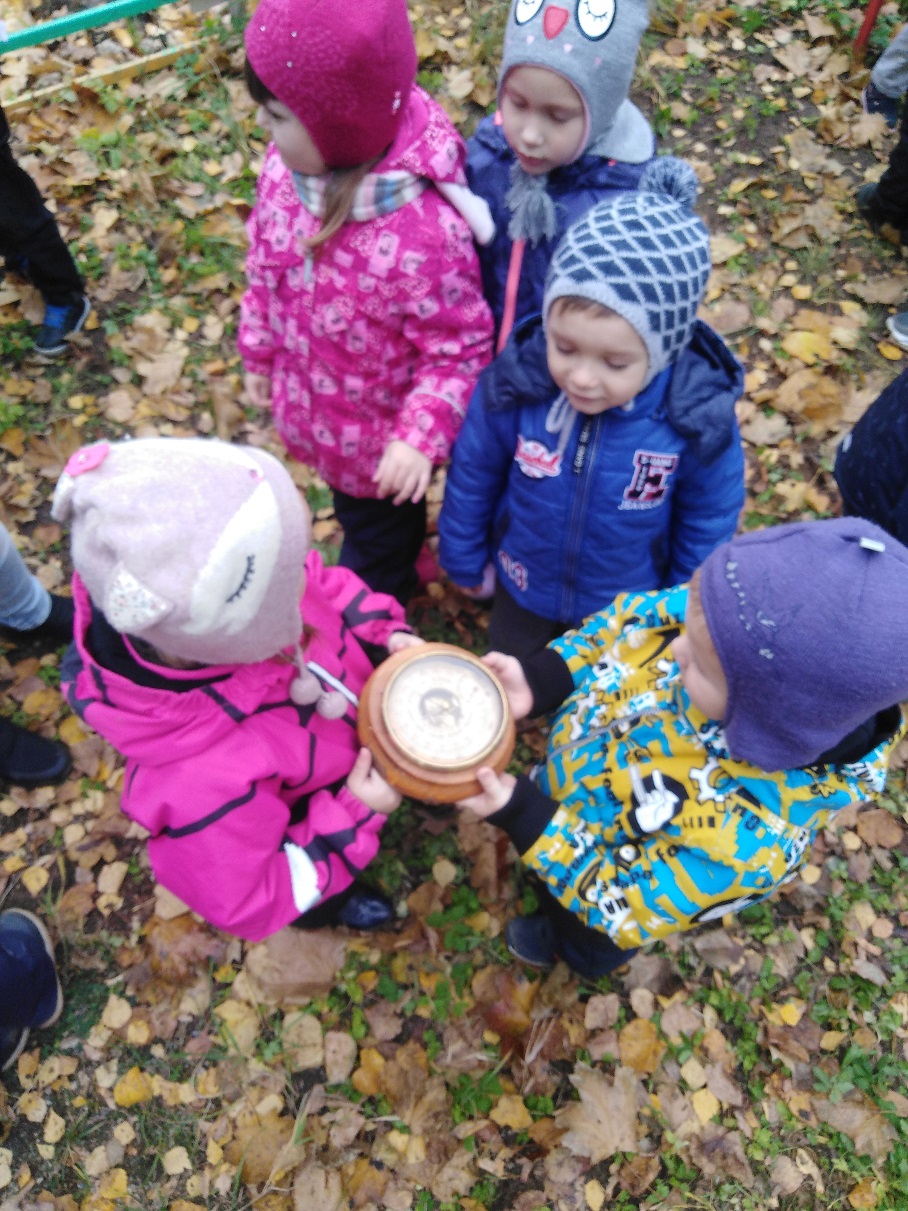 Солнечные часы устройство для определения времени по изменению длины тени от гномона и её движению по циферблату.
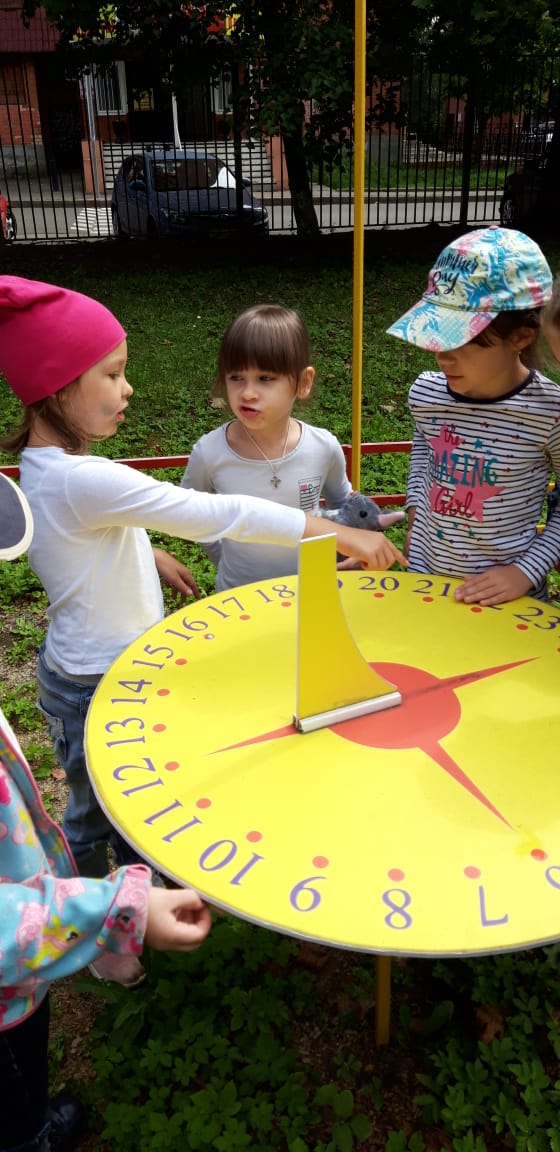 Флюгерпозволяет наглядно показывать направление ветра по размещенному неподвижно у его основания указателю сторон света.
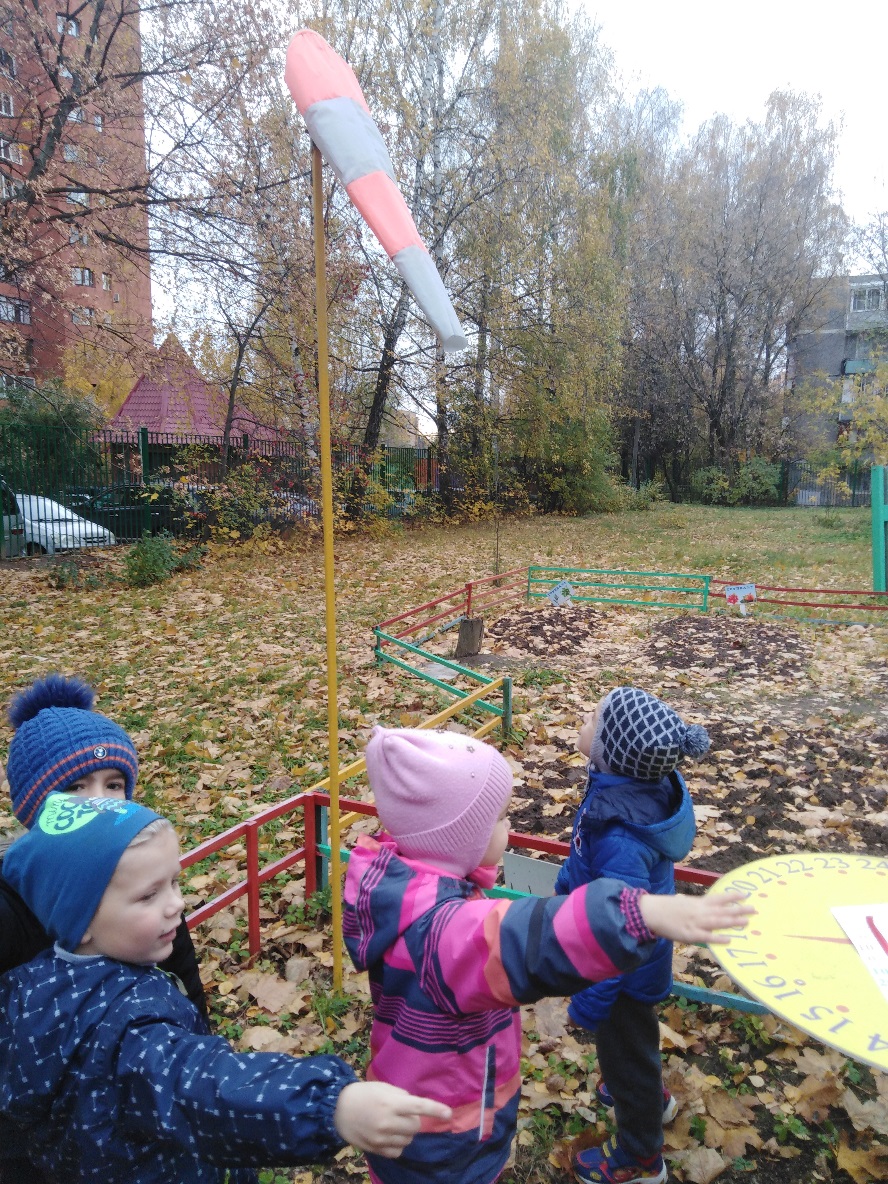 Дневник  наблюдений за погодой
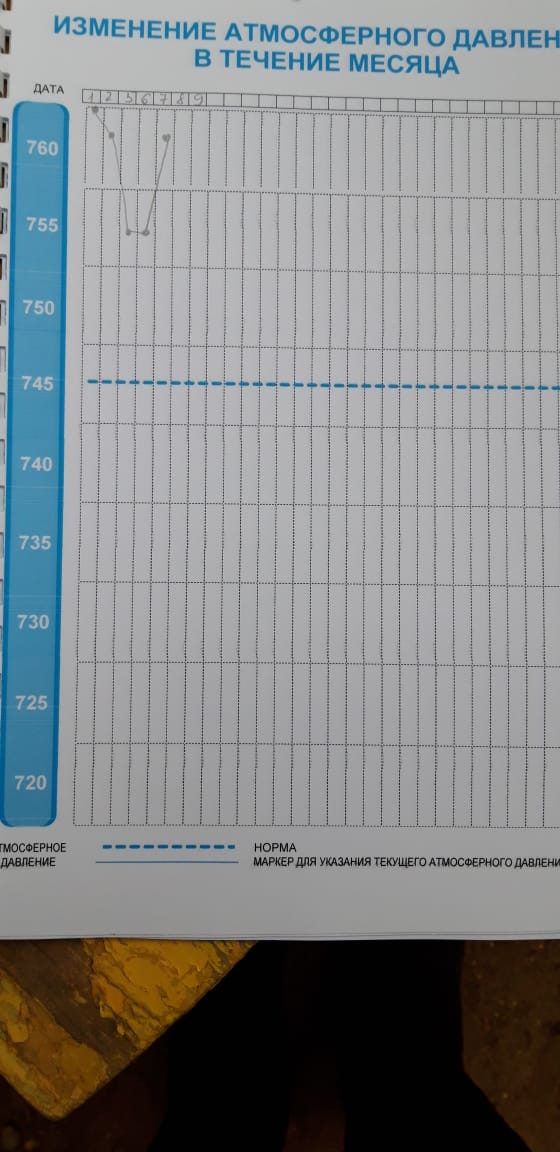 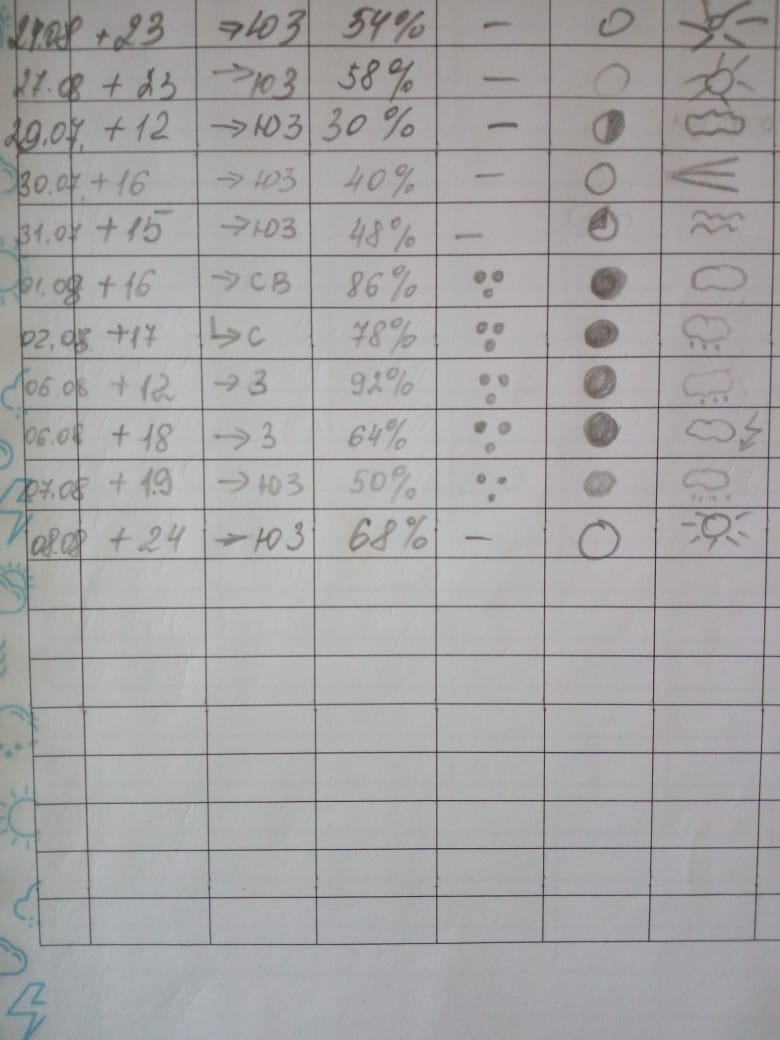 Модуль «Опыты с водой»
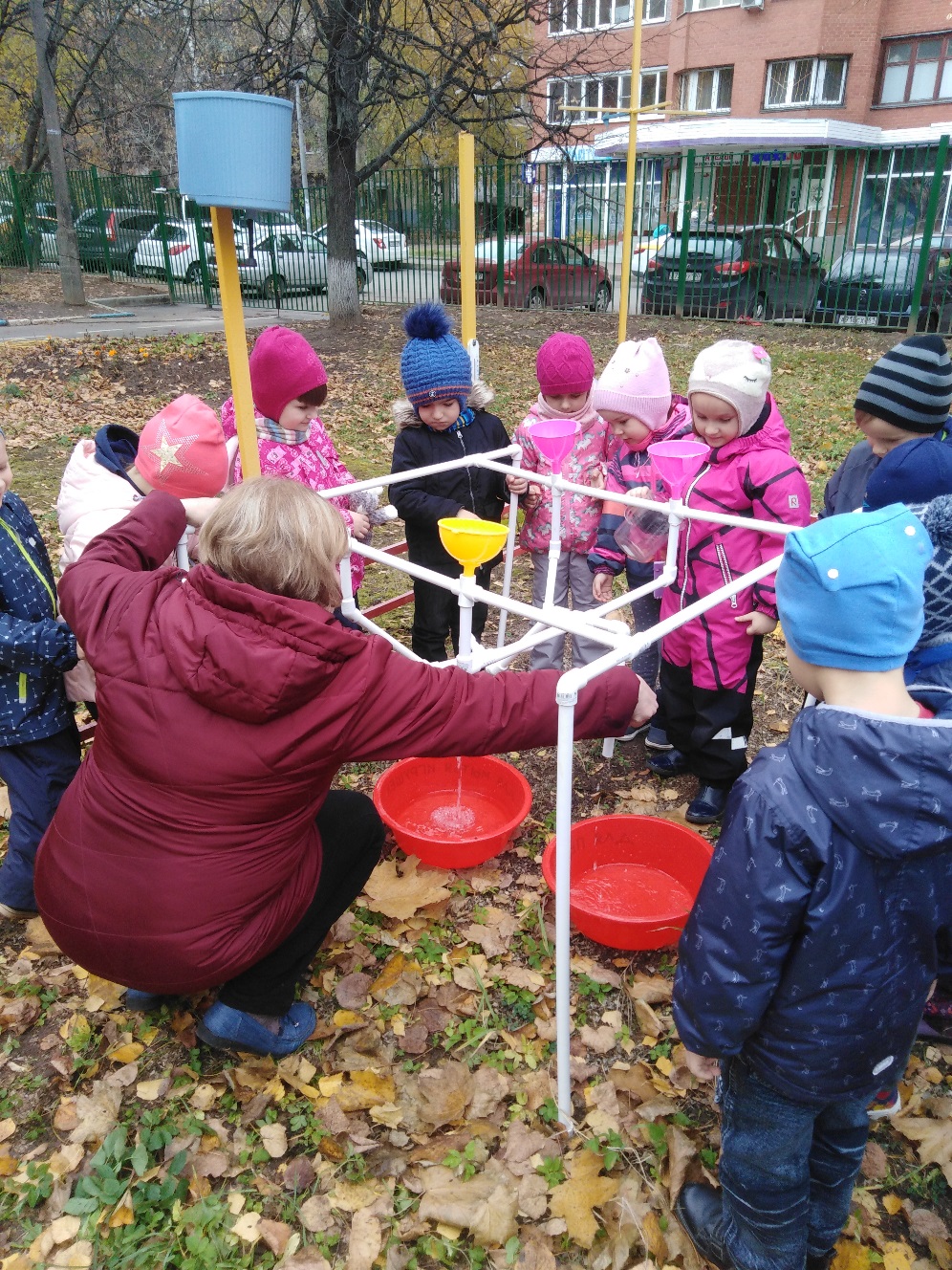 Исследование - свойства песка
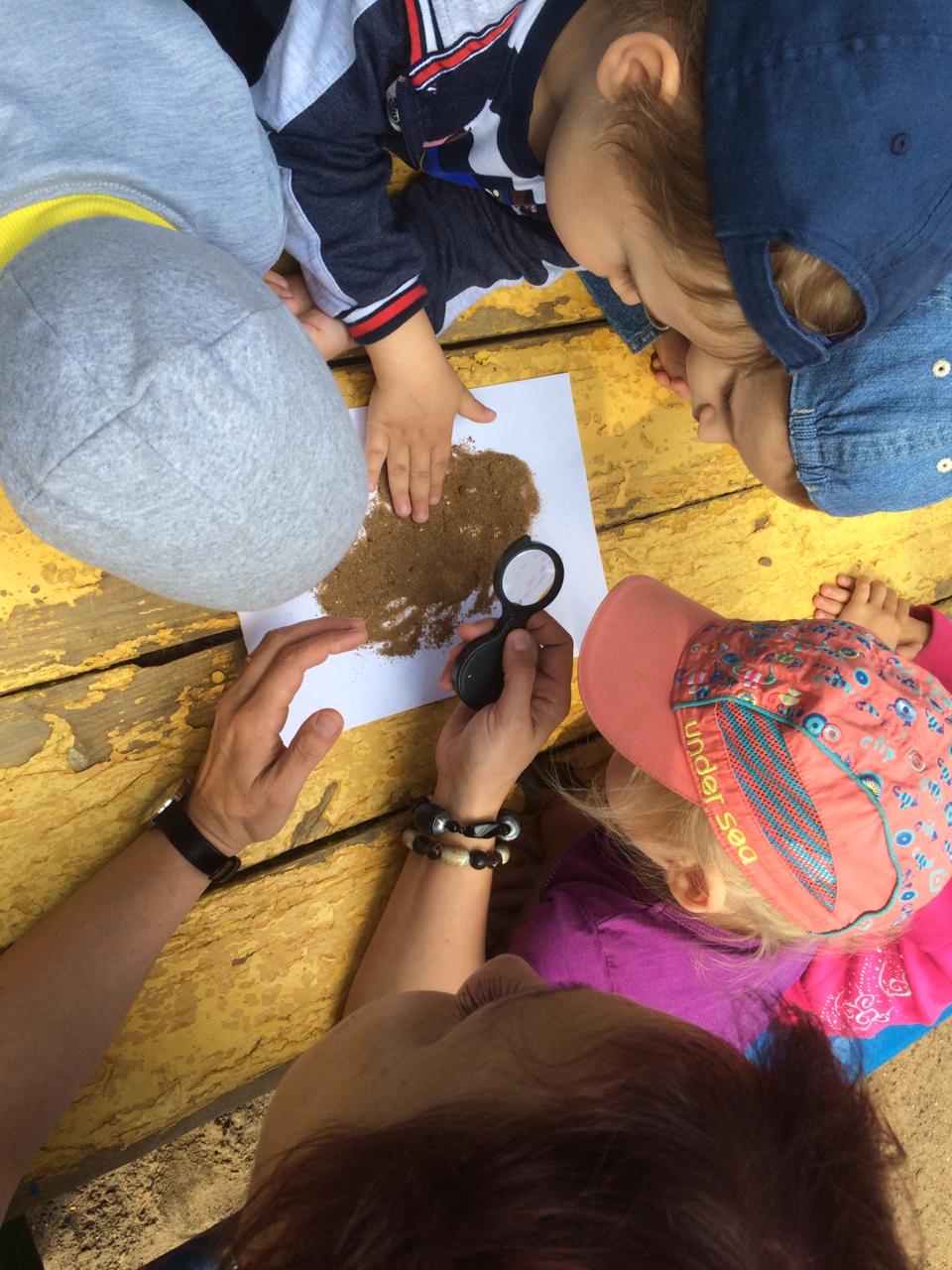 Наблюдение за цветком
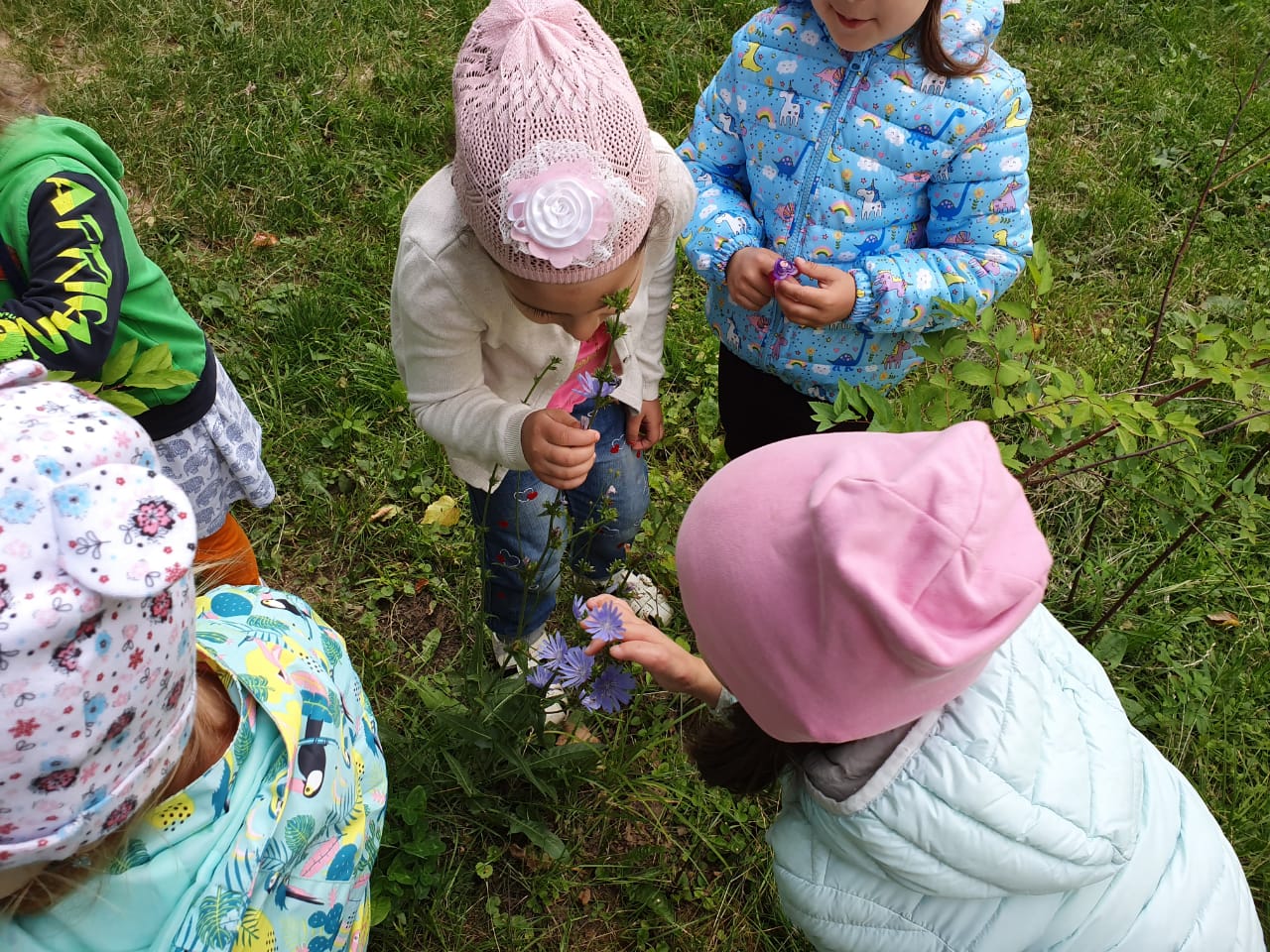 Ожидаемые результаты проекта
создана модель мотивирующей образовательной среды для развития предпосылок научно - технического творчества и интеллектуальной активности дошкольников;
дошкольники способны проявлять инициативу и самостоятельность в разной деятельности - игре, общении, познавательно-исследовательской деятельности, конструировании и др., обладают развитым воображением, имеют навыки научно-технического творчества.
Ожидаемые эффекты:
раскрытие интеллектуального и творческого потенциала воспитанников;
профессиональный и личностный рост педагогов, готовых к творческой и инновационной деятельности;
повышение профессионального рейтинга дошкольного учреждения.
Спасибо за внимание.